Žlázy s vnitřním vyměšováním
Vyměšování neboli sekrece
Žlázy s vnitřní sekrecí
podvěsek mozkový
šišinka
příštítné tělísko
brzlík
štítná žláza
nadledviny
slinivka břišní
vaječníky
varlata
Žlázy s vnitřní sekrecí
spolu s NS řídí lidské tělo
  produkují hormony přímo do krve
hormony ovlivňují
celkový metabolismus
hospodařením s vodou a minerálními látkami                           
růst
 rozmnožování
srdeční činnost
Podvěsek mozkový
Neboli hypofýza
spojen s mezimozkem
řídí činnost ostatních žláz s vnitřní sekrecí
produkuje hormony ovlivňující – 
růst člověka
    činnost pohlavních žláz  a  ledvin
Šišinka
Nadvěsek mozkový
uložena na zadní straně mezimozku
ovlivňuje vývin pohlavních žláz
má vliv na cyklus bdění a spánku
Štítná žláza
nachází se na štítné chrupavce , označované jako „ ohryzek“
produkuje hormon TYROXIN – ovlivňuje tělesný i duševní vývin (zda je člověk malý x velký,  silný x štíhlý)
pro správnou funkci potřebujeme jód
špatná funkce se projevuje  tzv. strumou (vole)
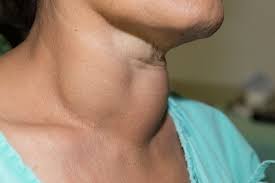 Příštítná tělíska
nachází se na zadní straně štítné žlázy
produkuje hormon  - PARATHORMON – reguluje množství vápníku a fosforu v krvi
Brzlík
uložený před průdušnicí v hrudníku
největší význam do puberty, potom zakrní
největší význam – podpora imunity
Nadledviny
uloženy na okraji ledvin
2 části – každá produkuje jiné hormony
                 1, kůra – hormony ovlivňující vstřebávání vody v ledvinách
                2, dřeň – hormony ovlivňující činnost hladkého svalstva vnitřních orgánů
                             - produkuje ADRENALIN – zvyšuje činnost srdce, vzniká při zátěži
Slinivka břišní
produkuje hormon inzulín
reguluje množství cukru v krvi
hormon produkuje část slinivky označovaná jako Langerhansovy ostrůvky
při nedostatku inzulínu se vytváří onemocnění cukrovku - diabetes
 neléčení této nemoci může způsobit poškození oka, cév i ledvin
Vaječníky
ženské pohlavní žlázy uložené v břišní dutině
produkují hormony – PROGESTERON a ESTROGEN 
 ovlivňují vývin pohlavních  znaků 
růst poprsí, ochlupení
řídí menstruační cyklus
průběh těhotenství
Varlata
mužské pohlavní žlázy uloženy v šourku 
produkuje hormon TESTOSTERON 
 má vliv na rozvoj pohlavních znaků a orgánů
Znaky 
změna hlasu  neboli mutace
nárůst svalové hmoty
Ochlupení, růst vousů